Revisiting the 3Ps: presentation,practice and production
The Language Show 2020
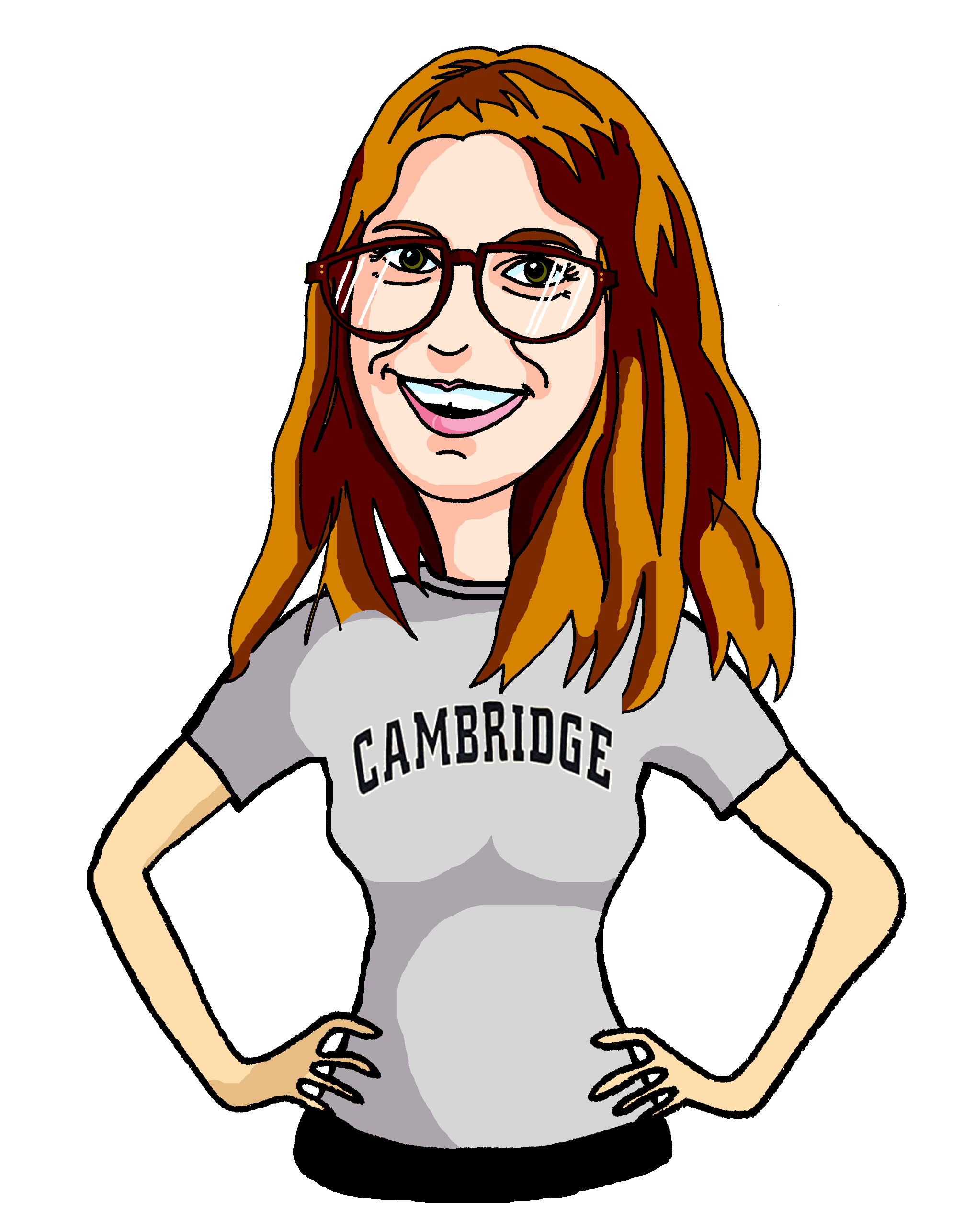 Rachel HawkesDate updated: 01/11/20
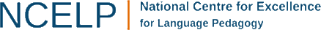 [Speaker Notes: Hello. My name is Rachel Hawkes. I’m currently seconded from my school for three days a week to work as co-director at NCELP, and in this presentation I'm going to talk about some reflections on the basic 3Ps of language teaching after two years of work with NCELP (the National Centre for Excellence for Language Pedagogy).We don’t have long, so I’m going to focus on 10 practical ideas we can use immediately in our lessons, and finish up by signposting access to loads more resources that are freely available to teachers.Before we get underway, I want to thank all of the NCELP team for the hard work and dedication that have gone into the NCELP project to date. In particular, with reference to the resource creation side of things I want to give a shout out to all the NCELP resources developers and Professor Emma Marsden, director of NCELP.  And very importantly, I also want to thank all of our lead and hub school teachers who started trialling the resources around 18 months ago and who have now adopted the SOW in Y7, and some in Y8.]
The 3Ps
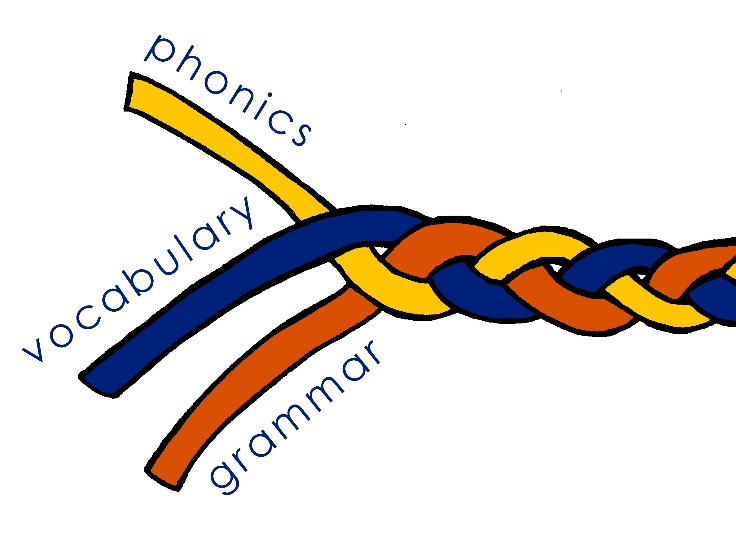 [Speaker Notes: Just to set the scene for the structure of this session, it’s worth starting by mentioning the three strands of language knowledge that are foundational and fundamental to beginner language learners: that is, phonics, vocabulary and grammar.I’ve used this image frequently to represent the relationship between the strands, the braid signifying, amongst other things (it is a metaphor that keeps on giving, I’ve found), so the braid signifying that these strands of language knowledge are interconnected and, taught together in a joined up way, lead to more robust knowledge, much as a braid is stronger than a single thread. 
Then if we look at the 3Ps, the three elements to building language knowledge, you’ll see that I’m suggesting here that they are not equally weighted.I seem to be suggesting that practice is by far the most significant phase, in terms of time we might give over to it, that presentation is at the beginning of the process but is the shortest phase.Production might seem less significant than you might have expected but this is a question of definition, I think.That is, practice in my definition here includes practice in recognition, receptive recall and productive recall practice across phonics, vocabulary and grammar.  I’m differentiating between scaffolded production practice and free production tasks, when learners draw on any and all language they know to respond to a question.  We’ll come back to this later in the session.So, then, 10 practical ideas for presentation, practice and production…We’re looking at the intersect between the 3Ps and PVG – phonics vocabulary grammar.Three of the ideas relate to presentation, six to practice (but this does include production practice), and one idea about independent production.]
Presentation: [1]
Phonics
present the sound-symbol correspondence 
present the SSC in a high frequency source word
present five high frequency cluster words that contain the SSC, for initial practice
Pupils have said: 
“Now I see why all those sounds matter”
[Speaker Notes: Important to say that this is just the beginning of phonics knowledge – the presentation part of each sound-symbol correspondence is the tip of the iceberg.After it follows a lot of practice of different kinds, as we’ll see in a moment.But the key bit about presentation is that it is there, it happens, it is explicit and clear, and that it precedes practice.It is upfront.]
prix
petit
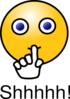 SFC
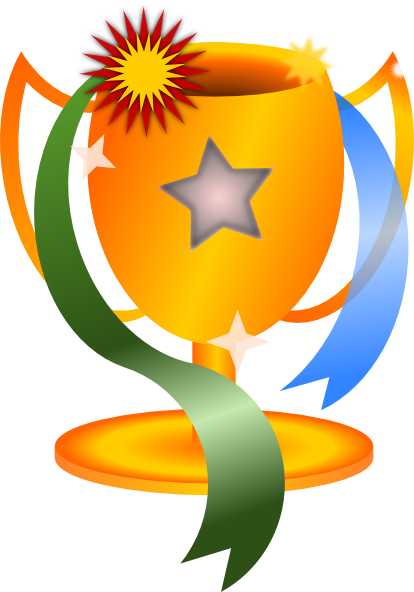 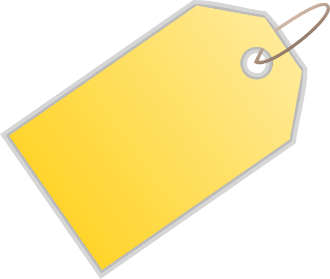 €15.95
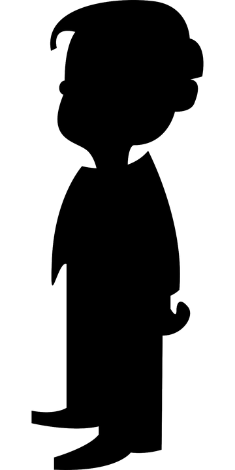 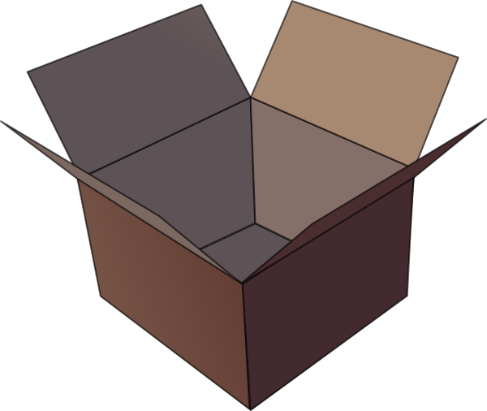 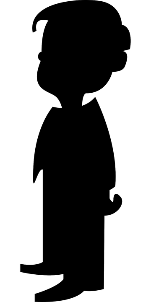 grand
mot
dans
X
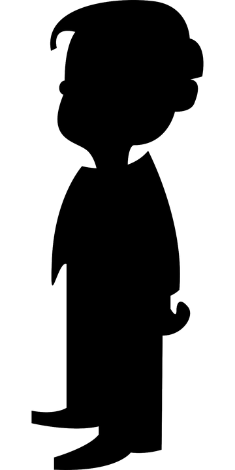 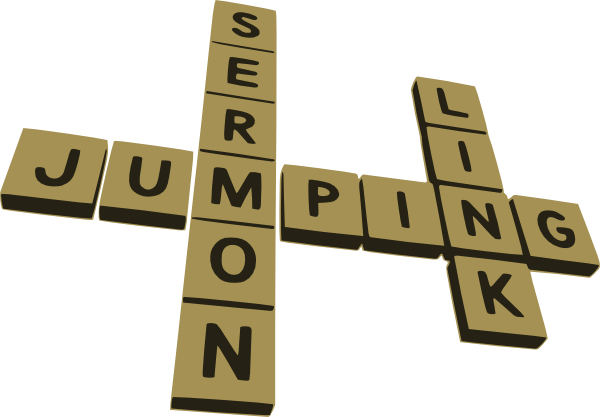 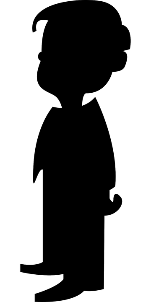 mais
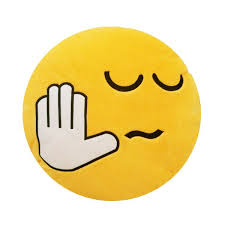 [but]
[Speaker Notes: Example – 2 minutes.Timing: 2 minutes

Aim: To introduce SSC [SFC]

Procedure:
1. Introduce and elicit the pronunciation of the individual SSC [SFC] (in this case is [SFC] – silent final consonant so nothing to pronounce as an individual sound!) and then the source word again ‘dans’ (with gesture, if using).2. Then present and elicit the pronunciation of the five cluster words.
The cluster words have been chosen for their high-frequency, from a range of word classes, with the SSC (where possible) positioned within a variety of syllables within the words (e.g. initial, 2nd, final etc.). Additionally, we have tried to use words that build cumulatively on previously taught SSCs (see the Phonics Teaching Sequence document) and do not include new SSCs. Where new SSCs are used, they are often consonants which have a similar symbol-sound correspondence in English.
Word frequency (1 is the most frequent word in French): dans [11]; petit [138] prix [310]; mot [220]; mais [30]; grand [59].Source: Londsale, D., & Le Bras, Y. (2009). A Frequency Dictionary of French: Core vocabulary for learners London: Routledge.]
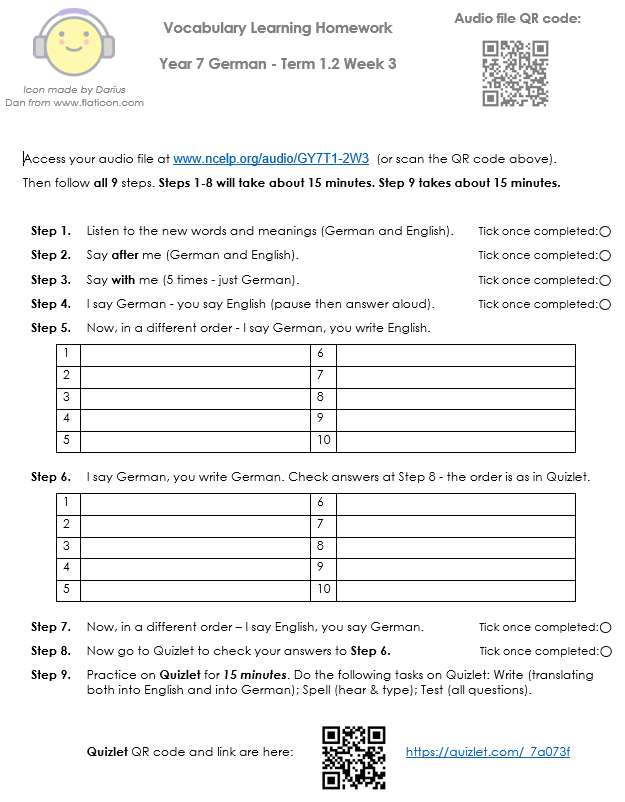 Presentation: [2]
Vocabulary
pre-learning
L1-L2 translations often most effective method of presentation
[Speaker Notes: Vocabulary presentation – here I’m squeezing two ideas in.The first is that the first part of vocabulary presentation can very beneficially be pre-learning.Students access the words before the lesson, and have their first half a dozen encounters with the key vocabulary by the themselves.]
50+ experimental studies, including:
French verb inflections with 11 to 14 yr olds (Marsden, 2006)
German case marking with 9 to 11 yr olds (Kasprowicz & Marsden, 2017)
Presentation: [3]
Grammar
short, explicit, in English, TL and English examples
introduce part not full paradigms
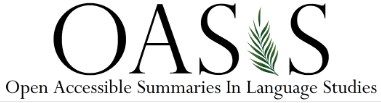 [Speaker Notes: Grammar presentation – here I’m also squeezing two ideas in.Idea 1: In time-limited classroom settings, the most effective, most often for most learners is a short, explicit explanation, in English with target language and English examples (max. two minutes of this), followed up by the more important practice. Short, brief grammar explanation prior to practice 
can speed up learning 
help learners who are not naturally analytical
Idea 2: present parts of grammar paradigms not the whole. For example, just one type of regular adjective agreement, or just two persons of the present tense.
Introduce and practice parts of paradigms
Learners only pay attention to so much at any one time
Establish accurate & reliable knowledge of one form juxtaposed with another (e.g. joue vs. jouons) 


Underpinning our work on grammar pedagogy is research by Robert Dekeyser, Yuichi Suzuki, Bill VanPatten, Theresa Cadierno, Emma Marsden, across many languages, many different grammar features, proficiencies, and contexts. 
Here are some of the key principles guiding the work of our SOW and resource developers.]
To mean ‘s/he’ or ‘it’ with a verb, the verb ending changes to –a.
For example:
Escucha música.
S/he listens to music.
In English, we say ‘he’ or ‘she’ to say who does the action.

In Spanish, the verb ending tells us this. There is usually no need for the word ‘s/he’.
Practice: [4 & 5]
Phonics
To practise applying SSC (symbol-sound correspondence) knowledge, we need to use unknown words. For example:
Place names
People’s names
Names of other things (e.g. games, bands)
Cognates (not previously-taught)
Use minimal pairs
[Speaker Notes: Again, two ideas here.This seems like such an obvious one now, but I realise that I hadn’t systematically differentiated between activities that practise pronunciation / reading aloud of previously-taught language (i.e., with the aim of reactivating the sound-symbol representations of particular words, which is essentially one aspect of vocabulary knowledge) and practising SSC knowledge itself, for which you need unknown words (so that you’re sure that students are apply the knowledge rather than remembering the pronunciation of a previously-taught word)Pronouncing and or transcribing parts of or whole unknown words is an effective way to develop SSC (or symbol-sound correspondence) knowledge – in order words, the sound-writing relationship.It is also a reliable way to test that knowledge – i.e. work out how well students are able to connect the sounds of the language with how they are written.Let’s have a look at a few examples of tasks we might do, either as test or as classroom tasks.]
Phonetik - der Bodensee [1/2]
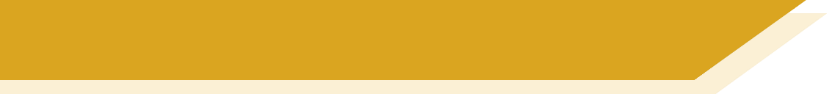 hören / schreiben
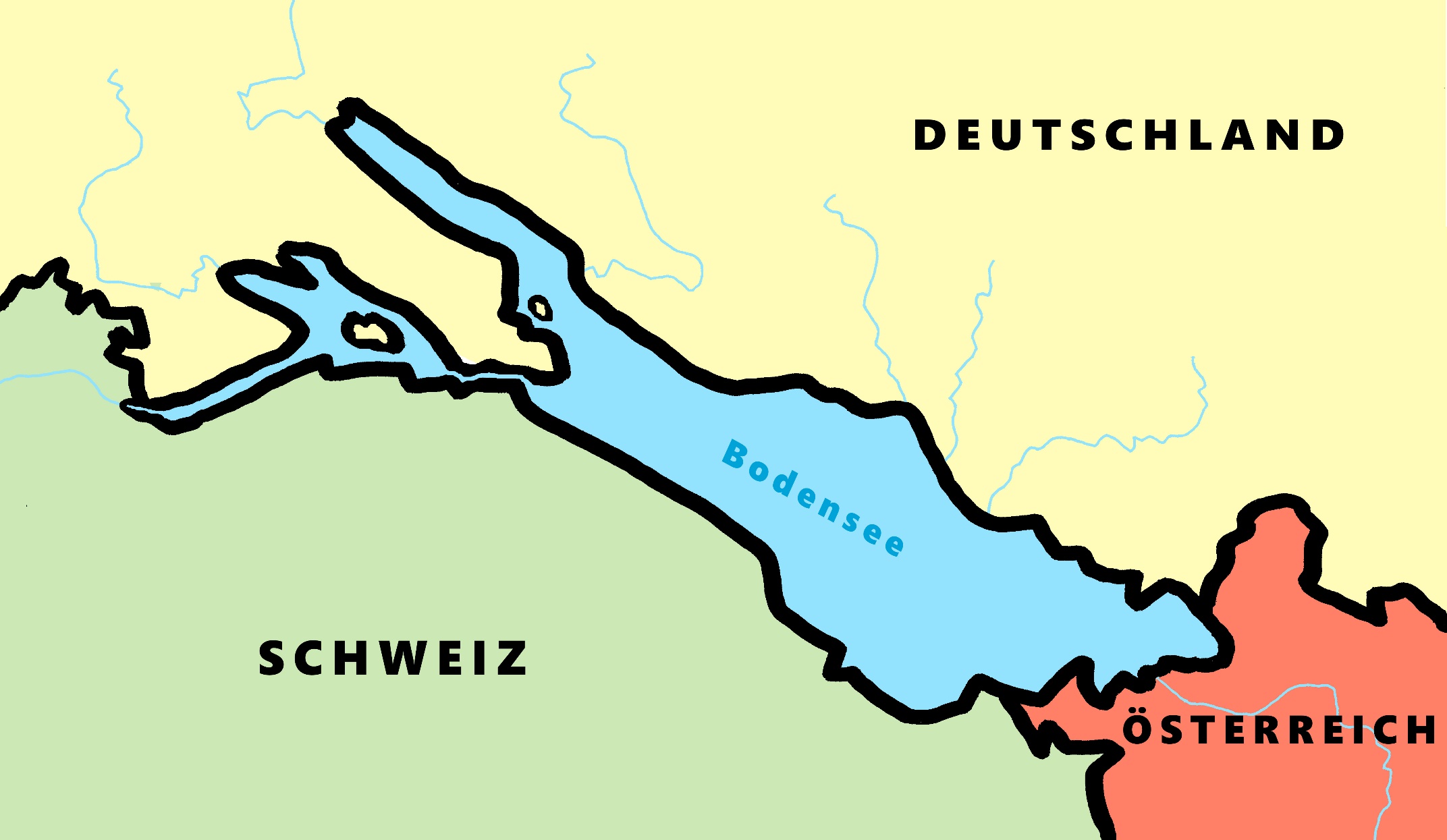 [4] Allensba_ _
ch
[5] _allhausen
W
4
5
z
[3] Radolf_ell
3
[6] Hagn_ _
au
6
ch
[7] Fr_ _dri_ _shafen
ie
7
S t
[2] _ _eckborn
eu
Kr_ _zlingen
2
1
[9] _omanshorn
R
9
ei
[8] Altenrh_ _n
8
Artwork: Steve Clarke
[Speaker Notes: Phonetik [1]
Time: 5 minutesAim:To practise recognising and transcribing 10 previously taught SSC, in unknown words.

Procedure:1. Click number to hear the full word. Students listen and transcribe only the missing letters.2. Animations support item-by-item checking, as instant feedback on each SSC may be particularly helpful for students’ learning.3. Teachers can additionally ask, Wo liegt [Hagnau]? Es liegt in [Deutschland]… Students have met the use of ‘in’ with die Schweiz.  It will be helpful to focus their attention on the use of ‘in’ + der + Schweiz here, reminding them of the ‘in’ + movement (R2-accusative) or location (R3-dative) change.SSC revisited here: [eu] [st-] [z] [ch-hard] [w] [au] [ie] [ch-soft] [ei] [r]Transcript:1 Kreuzlingen2 Steckborn3 Radolfzell4 Allensbach5 Wallhausen6 Hagnau7 Friedrichshafen8 Altenrhein9 Romanshorn]
parler 1/8
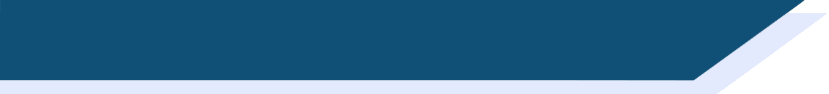 lire / parler
Phonétique
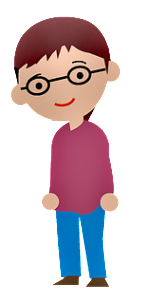 Dis les noms. 

Attention! C’est hard [g] ou [j]/soft [g] ?
Mon nom est …
2
3
4
1
6
7
8
5
10
11
12
9
Gaelle
Angéline
Agathe
Gérard
Julien
Joséphine
Morgane
Gilles
Jérôme
Margaux
Georges
Jacques
Adeline Charlton / Natalie Finlayson
[Speaker Notes: Timing: 8 minutes

Aim: To raise awareness of [j]/soft [g] and hard [g] by using known spelling rules to pronounce these correctly in unknown vocabulary items.

Procedure:
1. Explain that these are popular French names that look like names students may recognise from English, but are pronounced differently.
2. Give students four minutes to work with a partner to decide how to pronounce [j] or [g], and to have a go at sounding out the names. All other SSCs in the words are either known or transferable from English, with the exception of the [ô] in Jérôme.
3. Click on the numbers to hear the names pronounced. The voices indicate whether the name is traditionally a male or female one. Students repeat chorally.
4. Now, teachers encourage students to read the names in increasing speed intervals (30 seconds, 20 seconds, 10 seconds … may vary according to the individual needs of the class) to work on fluency.

Transcript
1. Gérard
2. Gaelle
3. Angéline
4. Agathe
5. Gilles
6. Julien
7. Joséphine
8. Morgane
9. Jacques
10. Jérôme
11. Margaux
12. Georges]
Minimal pairs
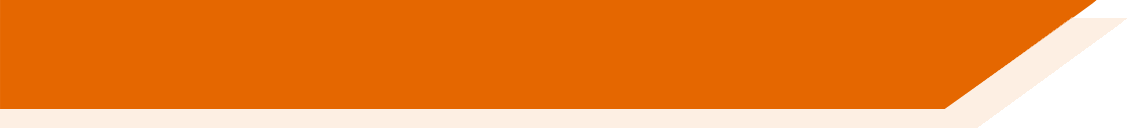 Minimal pairs are two similar sounding words that differ in only one phoneme and have distinct meanings.
sheep
ship
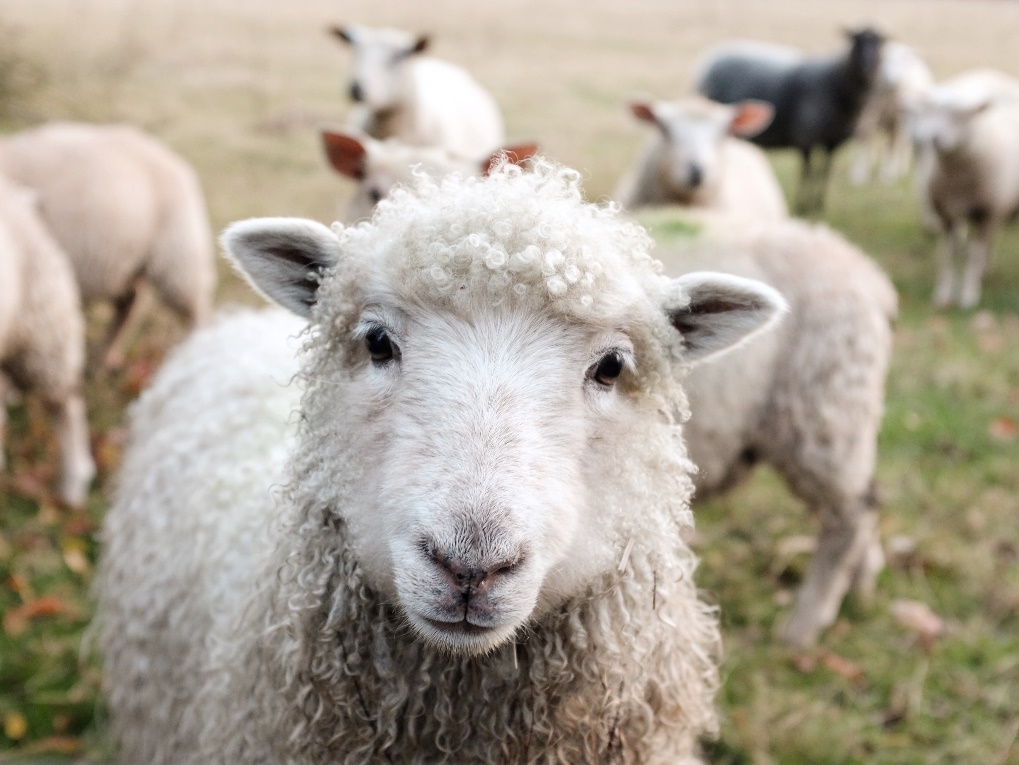 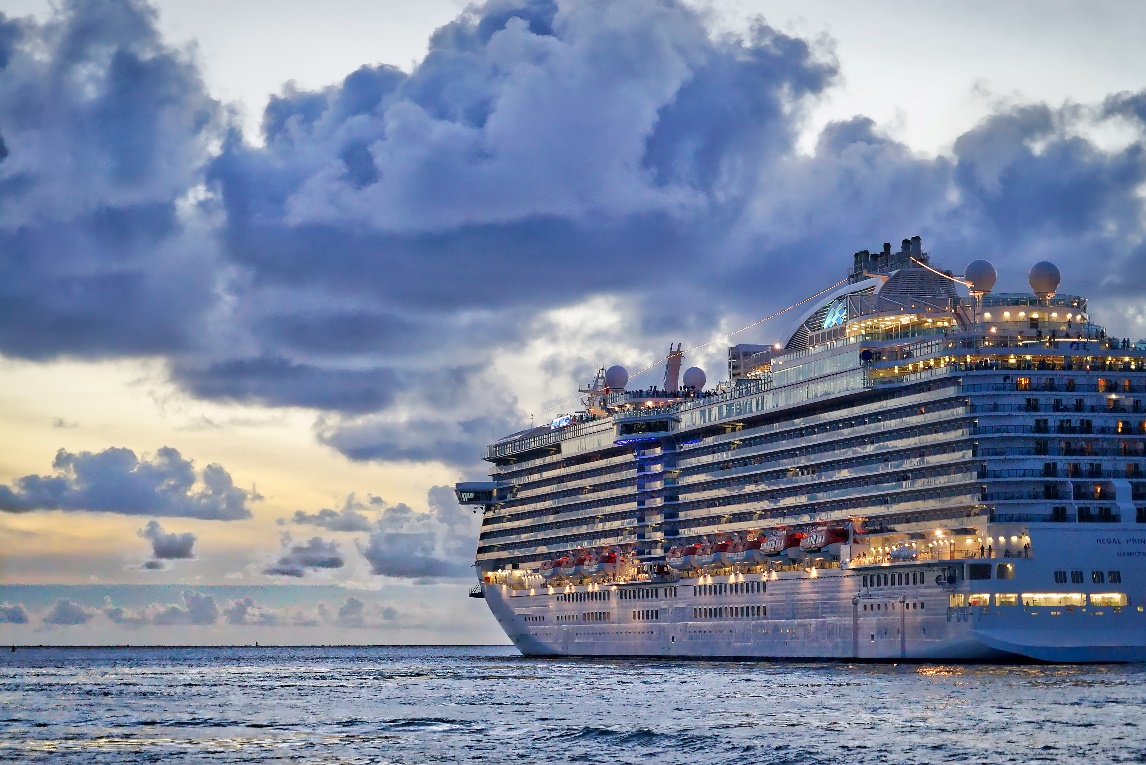 [Speaker Notes: [Ship] Photo by Peter Hansen on Unsplash[Sheep] Photo by Sam Carter on Unsplash

It’s not hard to recognise why these are important.  We only need to have heard a colleague who is not a native English speaker instruct a student to pick up a ‘sheet’ or try not to smile when a Y7 student tells us earnestly that he or she ‘tiene once anos’!

Focusing on them explicitly, though. If you’d asked me two years ago whether I did that in my teaching, I would have said ‘well, yes, incidentally, when it comes up’.]
1
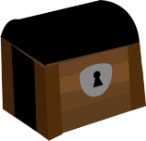 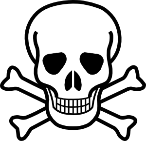 c
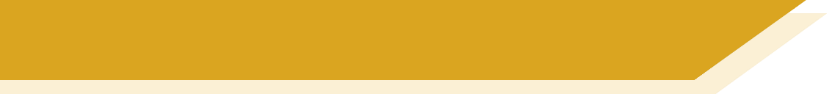 Pirates!
Riese
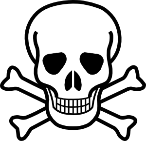 w
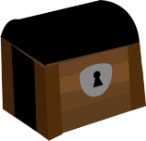 Reise
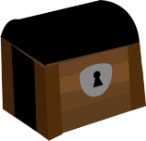 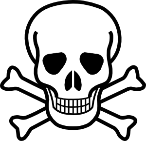 One of the chests contains buried treasure. All the others contain poison!

Listen carefully to the secret code and follow the arrows to find the treasure.
h
leider
Riese
leider
leider
Riese
Riese
leider
Riese
Riese
Biene
Wien
Feile
Biene
Feile
Feile
z
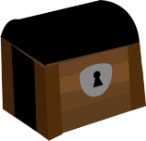 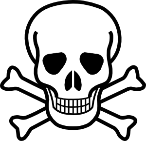 v
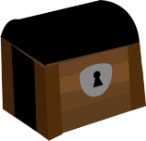 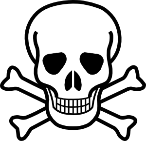 Reise
Reise
Lieder
Reise
viele
Reise
Reise
Beine
viele
viele
Lieder
Lieder
Wein
Beine
Lieder
k
Riese
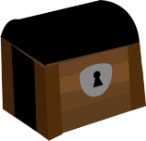 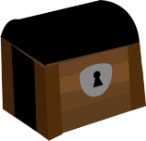 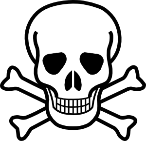 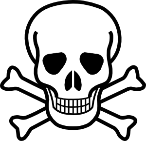 i
Reise
r
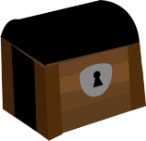 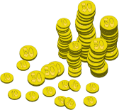 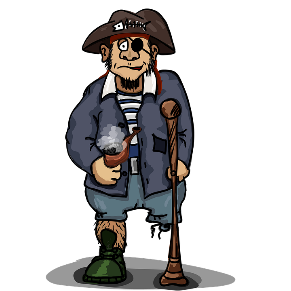 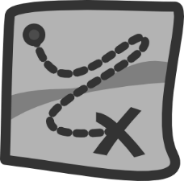 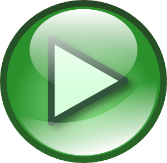 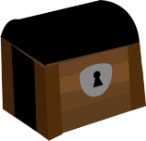 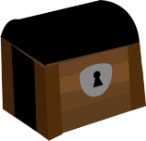 y
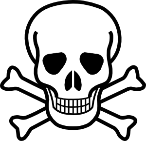 j
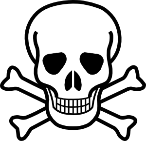 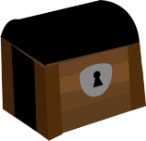 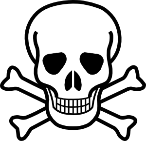 q
Natalie Finlayson
[Speaker Notes: This task, created by Natalie Finlayson, one of NCELP’s resource developers, is one of my favourites!

Timing: 20-30 seconds per slide

Aim: This activity makes use of minimal pairs of unknown words to compel students to focus on a pair of SSC (sound-symbol correspondence) that often cause difficulty, both in pronunciation, reading aloud of written text, and also in spelling. (Unknown words are used so that pupils focus closely on the sound. Definitions are given on a later slide).

Procedure:Starting on the red square, pupils listen to the words and decide whether they hear /ei/ or /ei/. They follow the arrows indicated by their choice to finish at one of the chests. There is only one correct route per slide, so pupils must correctly identify all words to find the treasure. The order or /ei/ and /ie/ changes (i.e. sometimes /ei/ is on the white square and sometimes on the blue) so the pupils must read the spellings.

Pupils can follow the slide on the projector, or the slide can be printed so they can trace the route with a pen/finger.

Teacher asks ‘Wo bist du?’ Pupils respond ‘Z, W’ etc. to practise the alphabet. Teacher clicks on the chests they say to reveal treasure (or not!)

Audio plays on clicking play. Pupils will probably need to hear the audio at least three times.
Note: Each treasure chest is triggered to reveal what is underneath. You see a hand icon appear when you mouse over it – click and the chest disappears. Each slide only has one treasure chest – the rest reveal skulls.

Transcript:

Wein, Biene, Feile, Lieder, Riese

Treasure is located in chest r]
lire / écouter
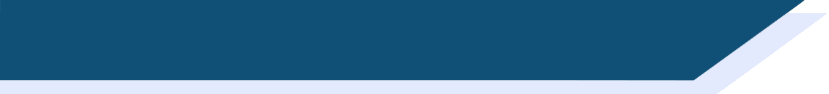 En anglais et en français
different [ch]
different [ch]
same [ch]
same [ch]
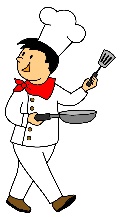 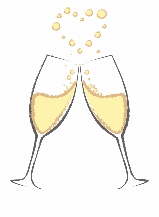 6
1
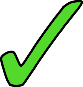 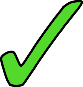 champagne
chef
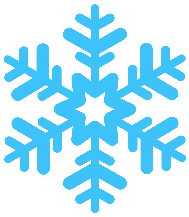 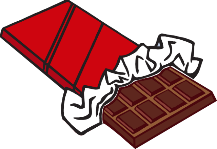 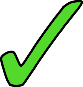 2
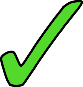 7
chocolat
avalanche
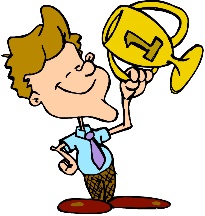 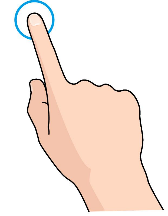 3
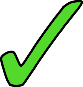 8
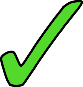 touche
champion
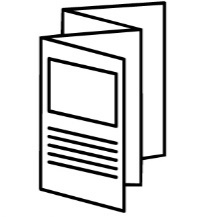 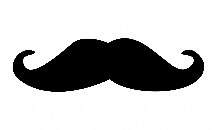 9
4
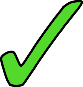 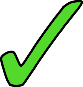 moustache
brochure
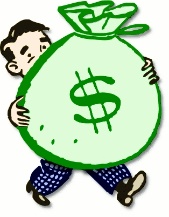 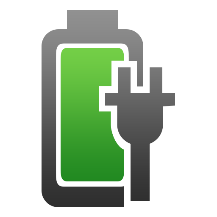 5
10
charge
riche
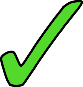 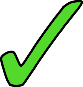 Kirsten Somerville / St James’ Hub / Natalie Finlayson
[Speaker Notes: This is a slightly different angle, but I’ve included it to show the breadth and depth of NCELP’s phonics work as it’s developed through Y7. Here English has two pronunciations for ‘ch’ where French has one (there’s a reason for that, as where the English and French pronunciations overlap, those are words ‘borrowed’ form French).
Timing: 2 minutesAim: This activity highlights similarities and differences in the English and French pronunciation of the SSC [ch], using near-cognates which have not been previously taught. Images are provided to aid recognition. The activity aims to show that while the pronunciation of this SSC changes in English, it is consistent in French. Teachers to highlight that, where the sound is ‘sh’ in English, these words are “borrowed” from French (chef, brochure, champagne, moustache).

Procedure:Students write 1-10 in their exercise books and decide if the [ch] in the French word sounds the same as in English, or different from the English. They then listen to the words and check their answers.

TRANSCRIPT:
chef
avalanche
touche
brochure
charge
champagne
chocolat
champion
moustache
riche

Frequency rankings of non-SOW (near-)cognates (1 is the most common word in French): 
avalanche [4426], brochure [>5000], champagne [>5000], champion [2443], charge [849], chef [386], chocolat [4556], moustache [>5000], riche [599], touche [3775]

Source: Londsale, D., & Le Bras, Y.  (2009). A Frequency Dictionary of French: Core vocabulary for learners London: Routledge]
Practice: [6 & 7]
Vocabulary
systematic revisiting
tasks across the modes (receptive/productive) and modalities (oral/written)
Every week’s lessons could include:
Stand alone 5-minute revisiting activities for vocabulary from 3 weeks ago, 9 weeks ago
Include receptive and productive recall – all modes and modalities

Simple tasks from templates
[Speaker Notes: Again, two ideas here.Systematically revisiting high-frequency vocabulary is perhaps the key way to strengthen the reach and impact of any SOW in any department.It’s tricky to do this in a planned way starting from scratch – time-consuming above all else.However, what any HoD could say to his/her dept is – every week should include at least one activity that revisits the most useful (high-frequency) vocabulary from 3 x weeks again, and one from 9 x weeks ago.Depts who wanted to be  joined up about this could divide up the creation work such that one person did all of Term 1 Y7 Spanish for example, and so on.Those resources would then be shared.This would not attempt to integrate the words into the new lesson material, not try to weave them in, but it would ensure that students were given regular opportunities to recall meanings and forms of the most high-frequency language.These task types do not need to try to be ‘all singing / all dancing’ – simple templates can be used.Let’s look at a few examples of task types…]
vocabulario
Lee las frases. ¿Qué significan las palabras?
Write the meaning of the bold words.
ill, sick
mala =
sad
triste =
like that
así =
maybe
quizás =
according to
según =
people
gente =
dirty
the same
sucio =
igual =
ready
lista =
preciosa =
beautiful
clean
limpia =
Amanda Izquierdo / Nick Avery
[Speaker Notes: Timing: 5 minutes

Aim: To further embed the meaning of new vocabulary and present three new words from this week’s set in context.

Procedure:
Read the sentences and try to think of the meaning of the words in bold. Most of these have been presented and practised already this week. 
Write the meaning of the bold words in English.
Three words (quizás, así, según) are new this week, so their meanings are given upfront.  Teachers should draw students’ attention to these.

Words introduced this week: malo [368]; triste [1371]; quizás [346]; así [67]; según [237]; gente [137]; sucio [1855]; igual [263]; listo [1684]; seguro [407]; precioso [1777]; limpio [1710]
Words revisited from 3.2.6 [revisited in SoW this week]: cenar [3087]; dormir [403]. Other words from the poem are included for further exposure to words that have been previously encountered in the poem: playa [1475]; mediodía [2647]; papá [865]; su [12]
Words revisited from 3.1.5 [revisited in SoW this week]: parque [1354]; correr [343]; escribir [198]; carta [627]
From other Y7 weeks: querer [58]; porque [40]; pero [30]; ciudad [178]; muy [43]; bonito [891]; calle [269]

Source: Davies, M. & Davies, K. (2018). A frequency dictionary of Spanish: Core vocabulary for learners (2nd ed.). Routledge: London]
hören
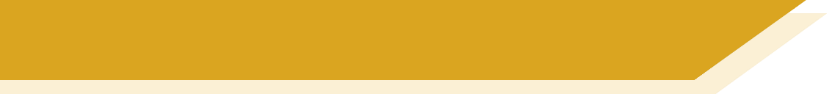 Vokabeln
Hör dir die Wörter an. Hast du diese Wörter auf Deutsch gehört?
x
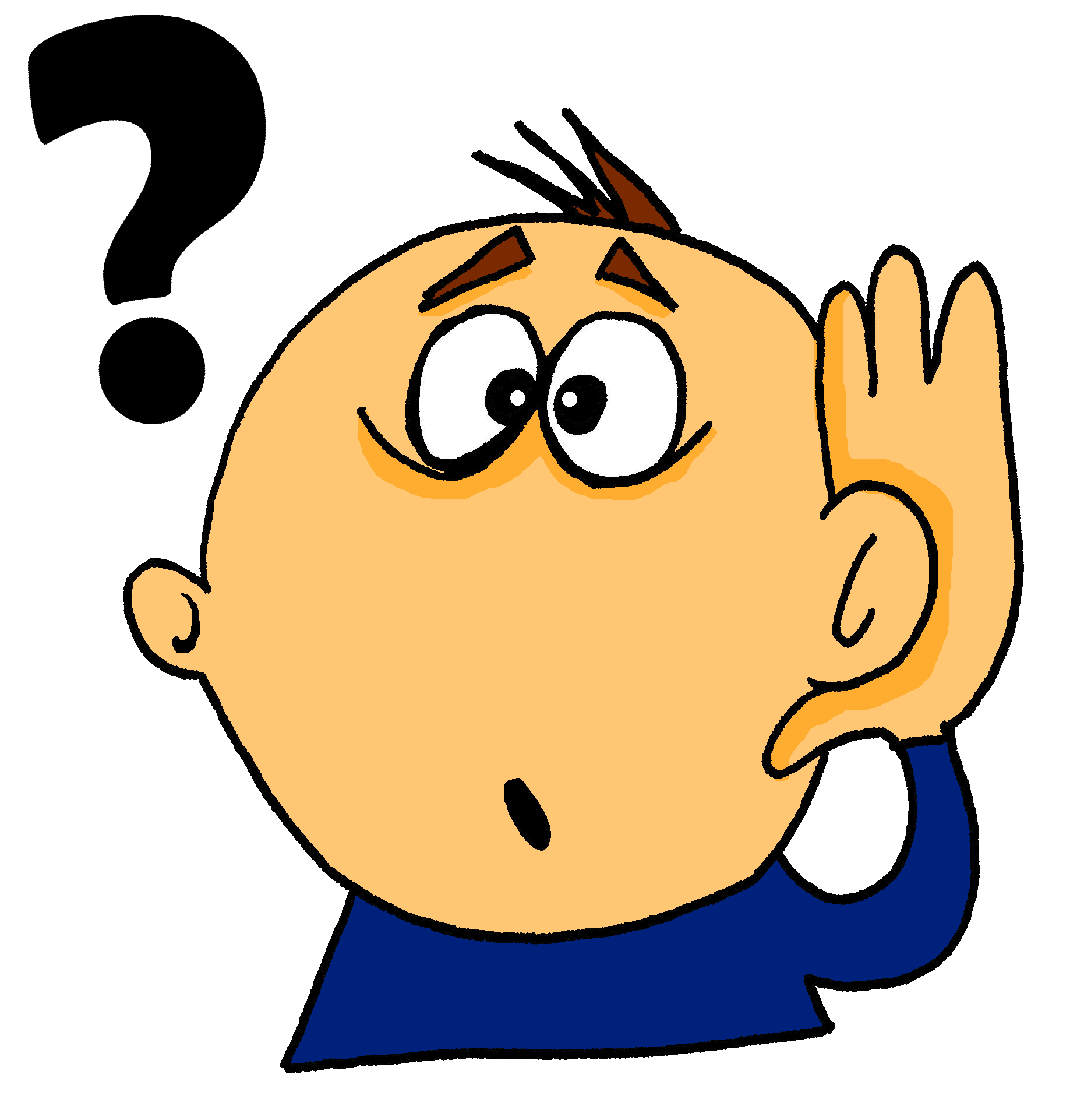 first
zuerst
1
erhalten
to receive / receiving
2
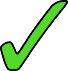 das Ziel
goal
3
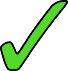 x
to mix / mixing
mischen
4
x
in the end
schließlich
5
Rachel Hawkes
[Speaker Notes: Timing: 3 minutesAim: To practise vocabulary in the second revisited set for this week, in the spoken modality.Procedure:1. Click for the English word to appear.
2. Click on the number to play the sound.
3. Listen to the German words. Was any of the four words the German for the English word shown?4. On a click an English word will appear. Was the word included in the German set?5. Click for answers.Note: Increase the challenge by listening first, revealing English word after listening to each set of four words.

Transcript:1. Später – Danach – Schließlich – jetzt  First
2. Lassen – erhalten – halten – beginnen  To receive
3. das Ziel – die Mitte – der Punkt – der Spieler  the goal
4. Ziehen – nehmen – legen – werfen  to mix
5. deshalb – leider – aber – ziemlich  in the end
7.3.2.4 beginnen [239] erhalten [283] gewinnen [408]  legen [296] mischen [2105] werfen [672] ziehen [266] die Mitte [756] der Punkt [427] das Ziel [325] jeder, jede, jedes [88]]
escuchar
Escucha. Identifica la imagen correcta y escribe su letra.
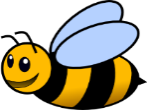 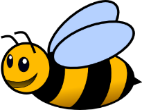 12
6
3
7
8
11
9
5
10
4
2
1
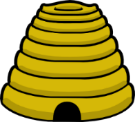 G
I
E
A
J
F
D
H
B
L
C
K
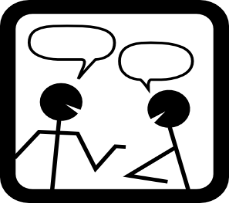 A
C
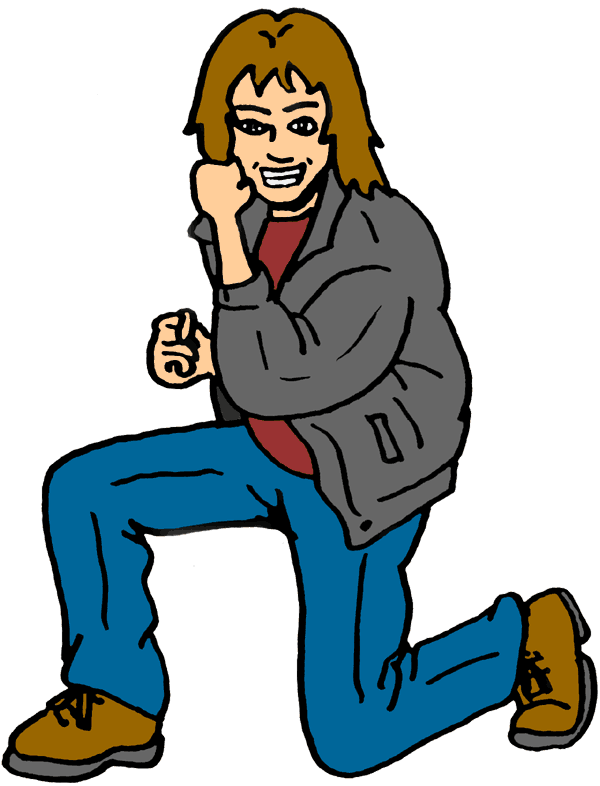 B
E
D
F
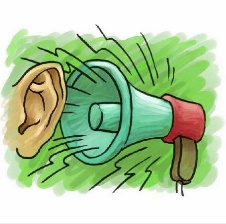 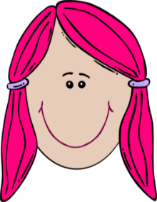 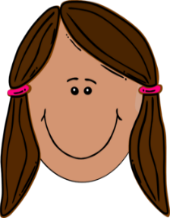 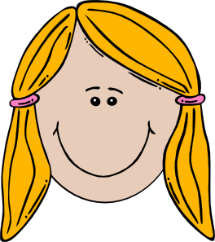 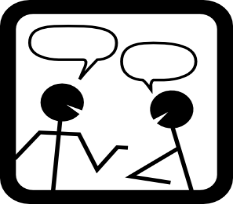 [to make
noise]
[to make an effort]
[to make a great change]
[to make a 
funny gesture]
[to go on a long trip]
[long hair]
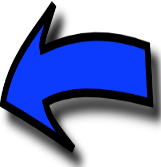 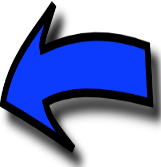 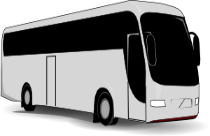 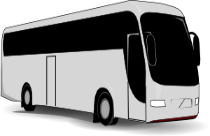 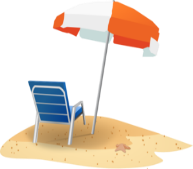 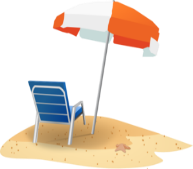 G
I
J
K
H
L
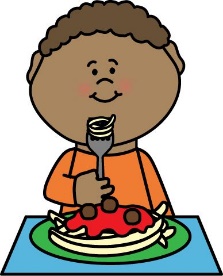 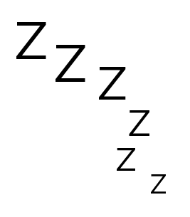 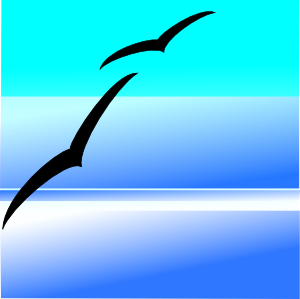 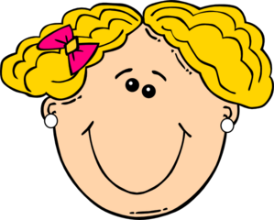 [a long dialogue]
[to sleep alone]
[to have dinner alone]
[to go on a short trip]
[blue sky]
[short hair]
Victoria Hobson / Nick Avery
[Speaker Notes: Timing: 6 minutes

Aim: to recap vocabulary from this lesson and sets Y8 1.1.5 and Y7 3.2.6 as per the SoW cycle of revisiting. 

Procedure:
1. Give students a minute in pairs to try to anticipate the vocabulary items they hear.  This gives the teacher a chance to gauge students’ understanding of the pictures and offer help where necessary.
2. Click the number triggers to play the audio.
3. Go through the answers drawing attention to the vocabulary items.

Transcript:
hacer un cambio genial
cenar solo
el pelo largo
hacer un viaje corto
hacer un gesto gracioso
el pelo corto
hacer un esfuerzo
un diálogo largo
hacer un viaje largo
el cielo azul
11) hacer ruido
12) dormir solo

Vocabulary from revisited sets
8.1.1.5: cambio [319]; ruido [1034]; esfuerzo [601]; viaje [519]; gesto [928]; gracioso [3874]; genial [2890]; 
7.3.2.6: cielo [620]; pelo [873]; cenar [3087]; dormir [403]]
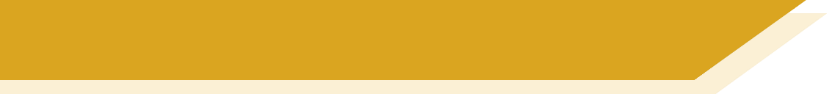 eine Geschichte
hören / sprechen
Welcher Satz ist richtig?
1
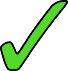 2
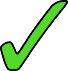 3
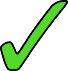 4
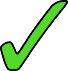 5
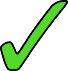 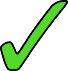 6
Rachel Hawkes
[Speaker Notes: Timing: 5 minutesAim: To practise comprehension and production of most of this week’s revisited vocabulary in sentences.Procedure:1. Encourage students to recall the vocabulary to predict what they will hear.  In number one words that differentiate one sentence from another have been put in bold to facilitate task modelling.  
2. Click the action buttons to play each sentence. Students pick which column (A, B or C) is correct.
3. Clicking reveals the answers.4. Elicit the German for the other two answers each time, to practise productive recall of the vocabulary.


Transcript:1. Oben in meiner Wohnung findet eine Geburtstagsparty statt. 
2. Mia ist müde, und sie kommt später.
3. Mehmet ist mit dem Flugzeug vom Süden aus losgeflogen.
4. Katjas Tante und Onkel fliegen von Polen aus los und essen gern polnisches Essen.
5. Katja bereitet das Essen vor, aber sie hat die Küche nicht gefunden.
6. Wir sind einkaufen gegangen, aber wir haben noch Lust, mit Mia zu tanzen!
Word frequency (1 is the most frequent word in German): 
einkaufen [2877] mitbringen [1828] stattfinden [652] vorbereiten [1421] Geburtstag [1766] gegangen [66] gefahren [215]  fliegen [824] geflogen [824] Bahn [1415] Flugzeug [1776] Geschichte [262] Onkel [1832] Polen [2023] Süden [1771] Tante [1826] Schiff [1176] polnisch [3237]
gefunden [103] Hunger [2097] Kaffee [1299] Küche [960] Lust [1407]  Schmerz [1483]  Wohnung [418] müde [2000] noch1 [33] oben [100] unten [590]
Source:  Jones, R.L. & Tschirner, E. (2006). A frequency dictionary of German: core vocabulary for learners. Routledge]
hablar
úl...
último
mis...
ma...
lar...
su...
qui...
last
lim...
i...
se...
pre...
tri...
lis...
con...
Nick Avery
[Speaker Notes: Timing: 5 min (slides 15-29)

Aim: to practise recall of previously taught vocabulary

Procedure: 
Students read the word in the centre of the screen and recall the Spanish. The first few letters of the word are provided to facilitate retrieval. Teachers may decide to reduce to one letter should they wish increase the level of difficulty.

Words from revisited sets:
Y8 1.2.1.: largo [300]; mismo [55]; último [188]
Y8 1.1.3.: malo² [360]; sucio [1855]; limpio [1710]; precioso [1777]; listo² [1684]; contento [1949]; triste [1371]; seguro² [407]; igual [263]; quizás [346];]
parler
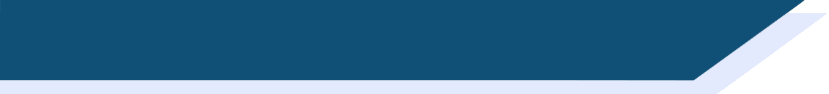 Vocabulaire
Personne A
Au lycée je/j’ …
Personne B
fais de la natation
achète du poisson
fais du sport
pèse le fromage
fais un exercice
definis le vocabulaire
envoie des messages en classe
utlilise un ordinateur
fais le travail
apporte mes cahiers chaque jour
Victoria Hobson / Natalie Finlayson
[Speaker Notes: Word frequency of cognates used (1 is the most frequent word in French): message [792]
Source: Londsale, D., & Le Bras, Y.  (2009). A Frequency Dictionary of French: Core vocabulary for learners London: Routledge.]
parler
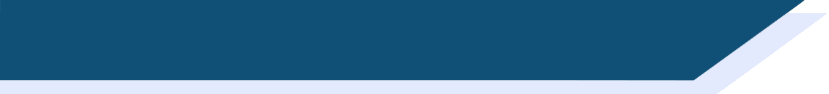 Vocabulaire
Personne B
Hier au marché j’ai…
Personne A
fait du sport
joué au foot
fait de l’exercice
acheté de l’eau
pesé le fromage
utilisé un ordinateur
mangé une glace
envoyé vingt euros à ma mère
dit, ‘Ça coûte combien ?’
fait de la natation
Victoria Hobson / Natalie Finlayson
lesen / schreiben
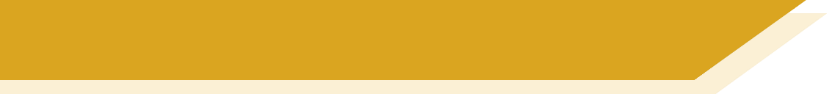 Vokabeln 2 [1/2]
erfahren
kriegen
werden
Dezember
März
Januar
gestiegen
geblieben
geschwommen
begreifen
steigen
eigen
Mal
wieder
für
Pflanze
Wald
Luft
Berg
Fahrt
Schuh
Rachel Hawkes
[Speaker Notes: Timing: 7 minutes (2 slides)Aim: to practise productive recall of all of this week’s new and revisited vocabulary in the written modality.Procedure:1. Click for the first word to appear and then disappear.  Repeat for 2nd and 3rd words for number 1.
2. Students write down their answer for number 1.
3. Click again for the answer to number 1.
4. Continue with the remainder of the questions on this slide, providing item-by-item feedback.


Word frequency (1 is the most frequent word in German): 
8.2.1.1 (introduce) kriegen [724] eigen [166] für [17] 
8.1.2.4 (revisit) erfahren [690] geblieben [113] geschwommen [1863] gestiegen [325] steigen [325] Berg [934] die Erfahrung [619] Fahrt [1569] Luft [487] Wald [1028] 
8.1.1.5 (revisit) begreifen [1346] Dezember [1527] Jahreszeit [4818] Mal [82] März [987] Pflanze [1667] Schuh [1678] Wechsel [2525] wieder [74]
Source:  Jones, R.L. & Tschirner, E. (2019). A frequency dictionary of German: core vocabulary for learners. Routledge]
Practice: [8 & 9]
Grammar
input before output practice
scaffolded communicative production tasks where the grammar is task essential (not drills, nor free production)
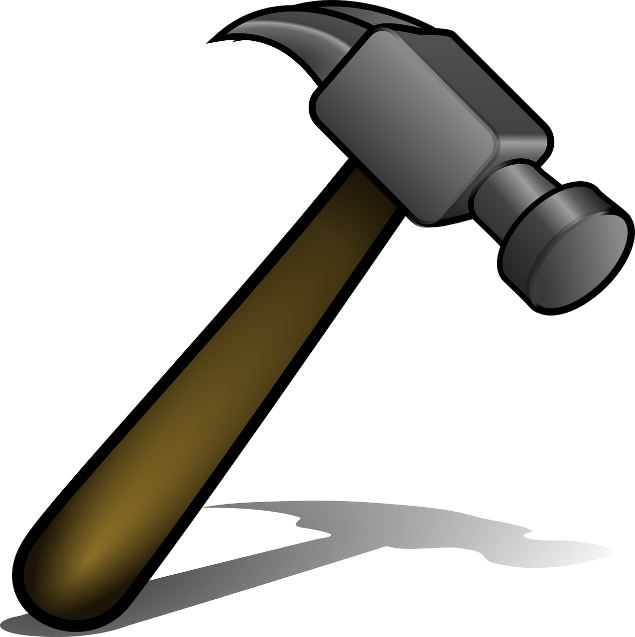 This is not a drill. 
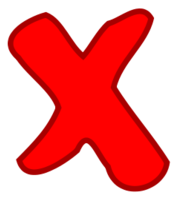 The dog ate your Spanish homework!  What do the text pieces talk about?
leer
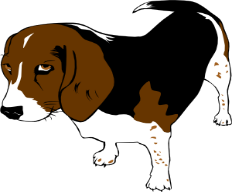 habla con un amigo
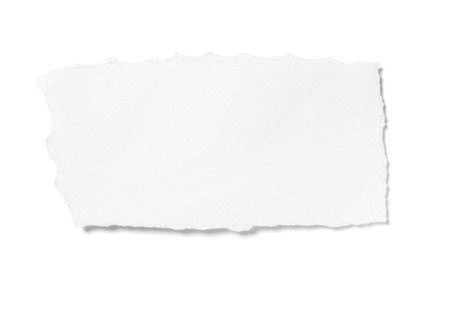 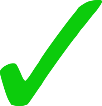 1
llega tarde
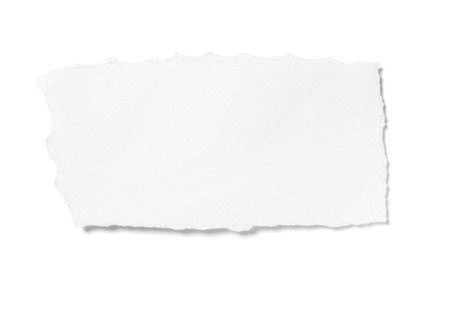 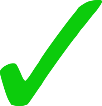 2
bailar salsa
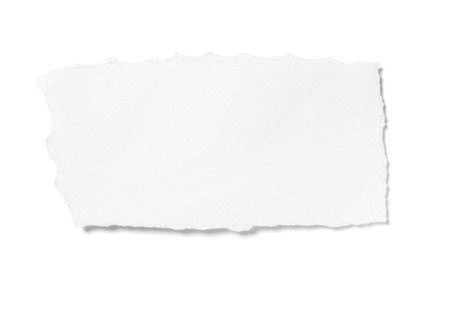 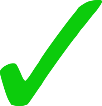 3
compra un libro
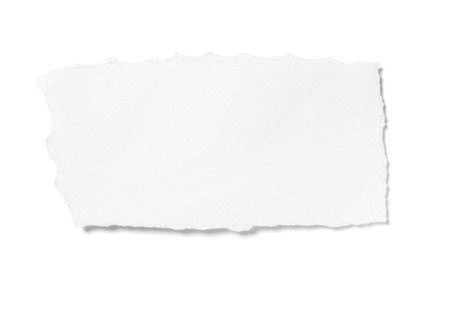 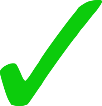 4
escuchar en clase
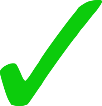 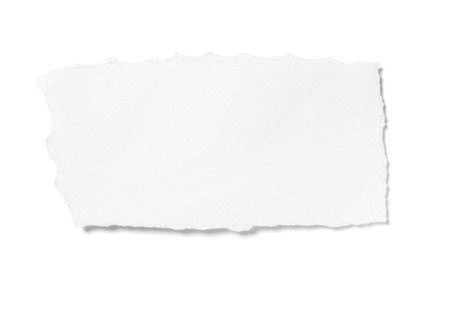 5
comprar una casa
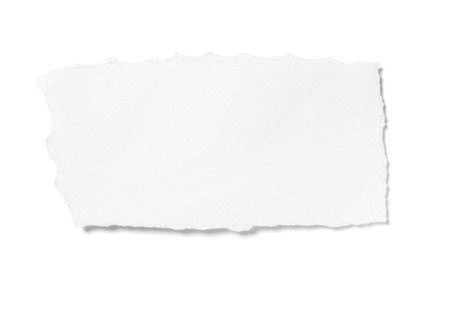 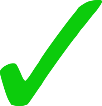 6
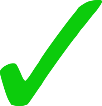 olvida una palabra
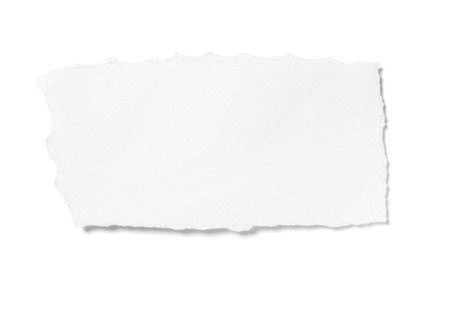 7
hablar con José
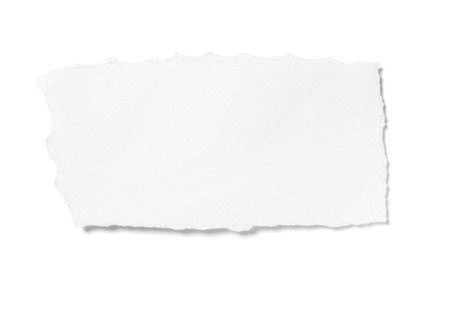 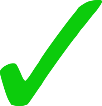 8
Pupils have said:
“It has made me understand better”
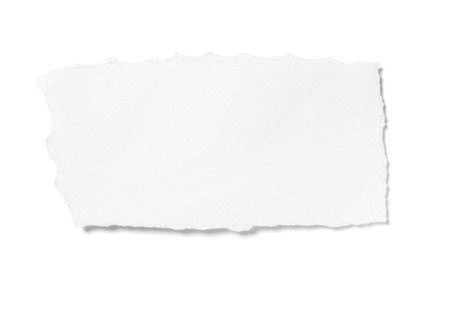 llega tarde
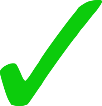 9
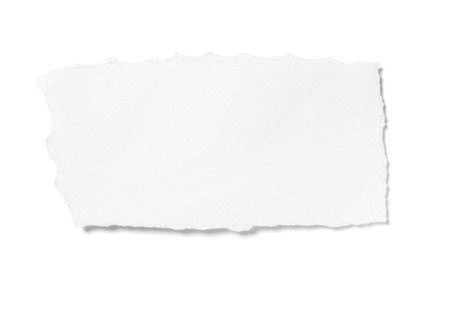 baila con Alejandra
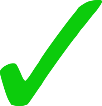 10
Problemas con Siri
escuchar
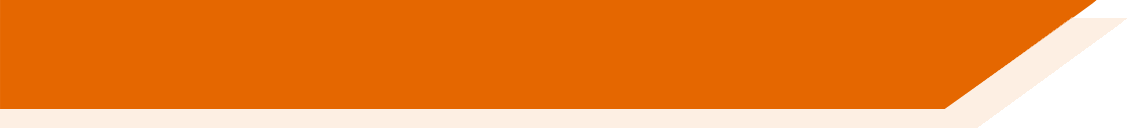 ¡Siri no funciona en tu móvil hoy! What is it talking about?

Escucha los mensajes.

Marca la opción correcta.
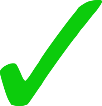 1
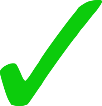 2
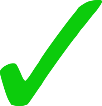 3
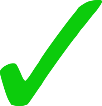 4
Pupils have said: 
“It has made me hear differences in the words”
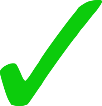 5
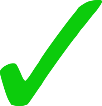 6
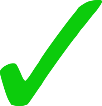 7
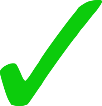 8
St. James’ Hub Teachers / Victoria Hobson / Nick Avery
[Speaker Notes: Here is just one quick example from the Y7 resources. This principle is in action in every sequence in which a new grammar feature is introduced and practised.Compelling students to process pairs of forms/meanings isn’t just for verbs, or tenses, there are examples from both morphology (the forms of words) and syntax (order of words within a sentence) with all word classes: with adjectives (masculine vs feminine agreements, pre- vs post-nominal placement), with adverbs (time vs manner, time vs place), word order, with prepositions (e.g., accusative vs dative uses in German). On the next slide, we have one more example, a reading this time, practising

Timing: 2 minutesAim: This task aims to help learners understand the difference in meaning between the infinitive and the third person singular.  Tell students to pay careful attention to the verb that they hear. The vocabulary other than the verbs in this activity is either already known to students or is a cognate.  Procedure:1. Students write 1-8 in their books.
2. They listen to each phrase to decide if they are hearing the infinitive or the 3rd person, and they choose the category ‘action in genera’ or ‘someone does the action’ to connect securely the form and its meaning.3. Answer ticks are animated to appear.

[‘pling’ sound] Lee frases interesantes.
[‘pling’ sound] Vivir cerca del pueblo.
[‘pling’ sound] Bebe coca cola.
[‘pling’ sound] Come comida.
[‘pling’ sound] Leer juntos.
[‘pling’ sound] Vive lejos de aquí.
[‘pling’ sound] Comer mucho.
[‘pling’ sound] Beber limonada.

Ask students to translate the text extracts to ensure comprehension of meaning.]
Steigt oder steht?
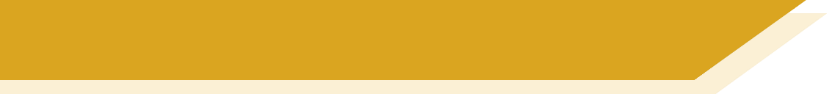 lesen
steht
steigt
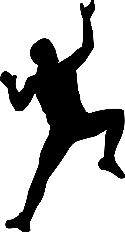 steigt
steigen
steht
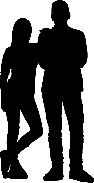 stehen
steigt
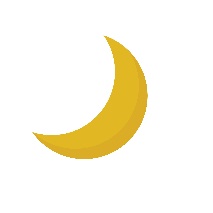 steigt
der Mond
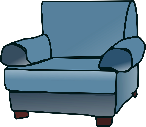 steht
der Sessel
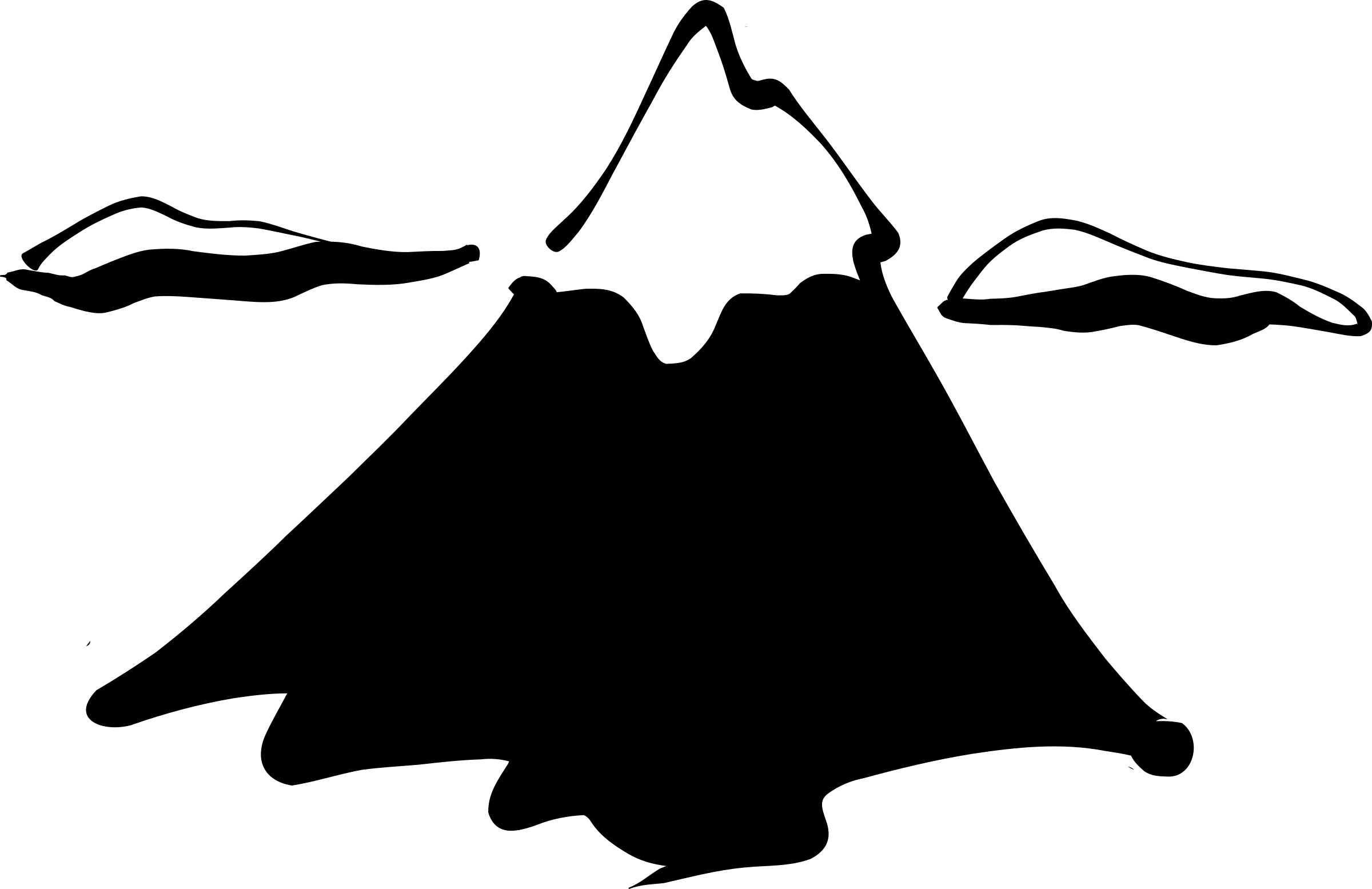 der Berg
steht
steht
extracts from Immer höher – Ernst Jandl
[Speaker Notes: Poem - Immer höher (Ernst Jandl)Time: 7 mins approxHere are nine assorted lines from the poem.  NB: for the whole poem, search for German SOW Y7 Term 3.2 Week 7 on the NCELP Resource Portal. https://resources.ncelp.org/Students needs to decide which verb ‘steigt’ or ‘steht’ is the correct option.Remind as necessary that it is the article after the preposition ‘auf’ that will tell them which verb (movement or location) is correct.1. Students write 1-9 and write either ‘steigt’ or ‘steht’.2. Teachers elicit the answers (chorally) by inviting students to say each full line of the poem, and then confirm by clicking for the verbs to appear, one by one.3. Teachers then elicit the English translation for each line (this might also be done chorally, or individually, as preferred).]
Production: [10]
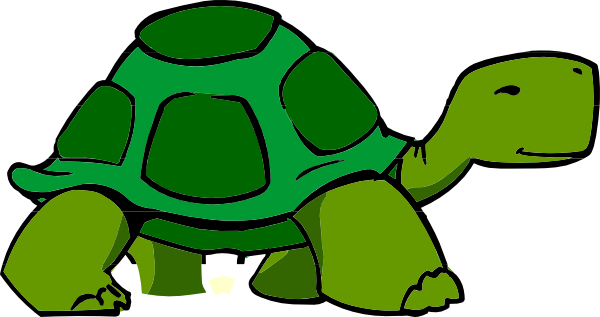 [Speaker Notes: Slow and steady wins the race rather than a case of the early bird catches the worm.This is about not rushing to write paragraphs on familiar topics, if the only way to get there is to memorise unanalysed chunks, or use ‘slot fill’ techniques into a frame, adapt a model style tasks.Longer, freer production will follow but not by half-term of Y7. Instead there will be more of the structured practice, towards greater automatization of the building blocks that will, in time, give learners the knowledge to write paragraphs or have conversations about most topics.The is the natural outcome of learning the most frequent words; you have the most useful language in your head when you need it.]
écrire
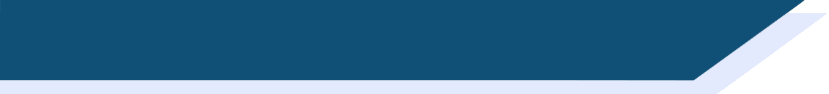 Écris en français !
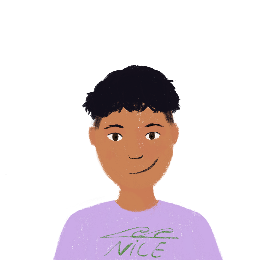 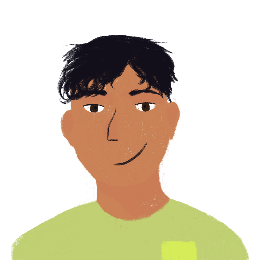 Amir écrit un email à Abdel en anglais. Écris le texte en français.
>> Sujet: I like writing in English!!!

Hello Abdel,

I have a little question: how many languages do you speak? I have a very intelligent teacher at school – he understands six languages! My teacher says that I’m a good student. I understand that languages are important, and I take my time in class. Next week, two English girls are going to stay at my place. I will speak English because I don’t know if they speak French.

I sometimes say English sentences at home. My father is happy. He often takes the plane to England for work. Noura is learning a new language too. Are you learning interesting things at university?
Goodbye, Amir
[Speaker Notes: And so, at the end of one year and one term, the pupils will have revisited the vocabulary and grammar so that they can reasonably be asked to write this in French. 
This translation is carefully constructed to trap particular grammatical features: written production of irregular –RE verbs, adjective agreement, adjective placement and adverb placement
Year 8 term 1, 2nd half term week 6. 


Timing: 10 minutes

Aim: practising written production of irregular –RE verbs, adjective agreement, adjective placement and adverb placement.
NB: The context sets up the ‘school exchange’ topic of next week’s lesson.

Procedure:
1. Students translate the email into French.
2. A suggested translation is provided on the next slide. Accept accurate alternative translations.

Word frequency of cognates used (1 is the most frequent word in French): email [>5000], texte [631]
Source: Londsale, D., & Le Bras, Y.  (2009). A Frequency Dictionary of French: Core vocabulary for learners London: Routledge.]
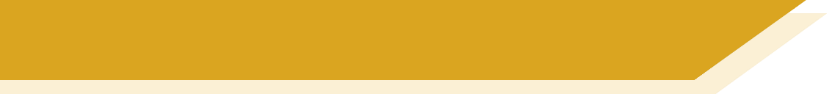 Unsere Schule, mein Lehrer / meine Lehrerin
schreiben
Schreib zwei kurze Texte von 50-60 Wörtern. Es gibt zwei Titel: (1) Unsere Schule; (2) Mein neuer Lehrer / Meine neue Lehrerin
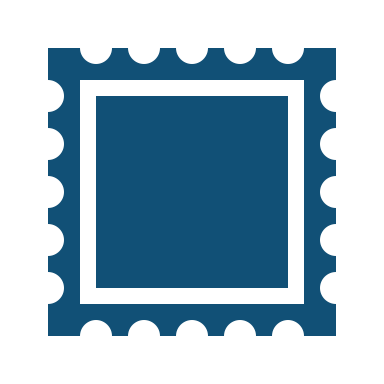 ohne
mit
Try to use these prepositions and adverbs.
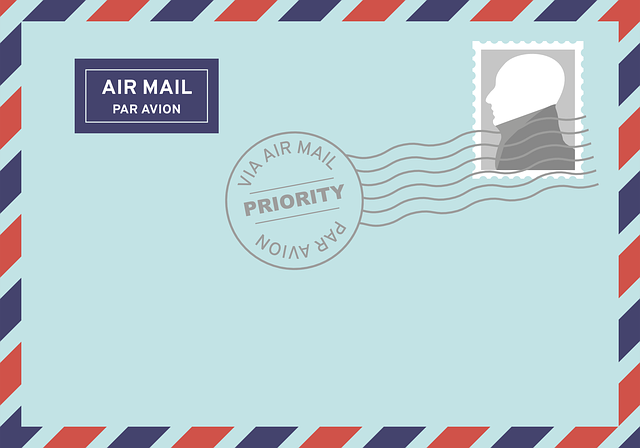 oft
jedoch
selten
immer
ihr
Try to include ‘our / their’ and ‘us / them’ at least once in your texts.
unser
ihnen / sie
uns
geben
erzählen
helfen
Try to use these verbs in the present and past tenses.
erklären
erlauben
[Speaker Notes: And, after 1 year and 2 terms, students can reasonably be asked to do this.
Timing: 10 minutesAim: To practise present and perfect tense in a free writing context. This activity also brings in the recently-learned vocabulary.

Procedure:1. Discuss the aim and title themes with the students.
2. Cycle through the information on the slide using the animation sequence. Leave slide on display for reference during the task itself.
3. There is a 50-word template on the next slide, to assist students with their word count as they attempt each task (printable version on the NCELP Resource Portal with this resource sequence).]
The 3Ps
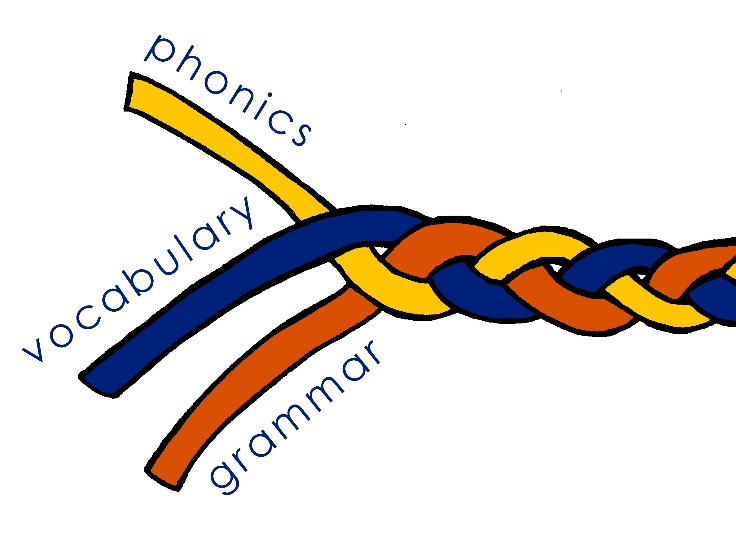 [Speaker Notes: So, in summary.Presentation – short but important.  It can start pre-lesson with vocabulary learning, to allow for more practice time in the lesson.Practice – the biggest phase, includes, very importantly input and output practice (receptive/productive practice) in all three strands.These are meaningful practice tasks – where there is some control of the language to trap particular forms, but the choices students need to make are about the meaning as well as the form, so they are about as far from drills as you can get.Production – more emphasis on productive practice than free production in the early stages of language learning, to make optimum use of learning time.But when it does happen, it is likely to be more secure.]
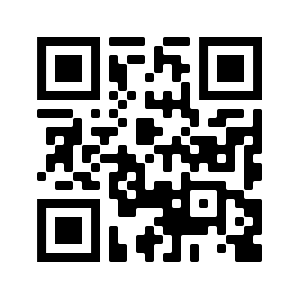 Next steps?
Free ‘Introduction to NCELP’ conference [20 November]
Visit the NCELP Portal and sign up to the mailing list
Sign up for my free advent webinars
Culture and cultural capital in the language classroom [5 December]
Making practice meaningful [12 December]
Look at any of the Y7 / Y8 filmed versions of NCELP lessons on the Oak Academy website
BBC Bitesize – NCELP teachers talking about grammar and phonics
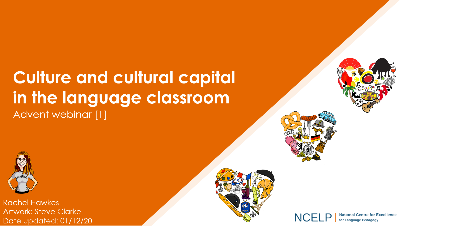 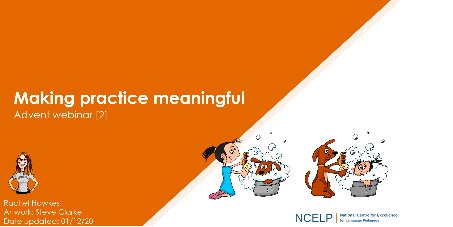 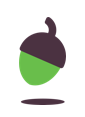 https://www.justgiving.com/crowdfunding/rachel-hawkes
[Speaker Notes: BBC Bitesize
NCELP teachers talking about grammar and phonics! 
https://www.bbc.co.uk/teach/teacher-support/mfl-teaching-aids/zjfckmn 

New content focusing on vocab, phonics, grammar: 
French: https://www.bbc.co.uk/bitesize/subjects/zgdqxnb 
German: https://www.bbc.co.uk/bitesize/subjects/zcj2tfr 
Spanish: https://www.bbc.co.uk/bitesize/subjects/zfckjxs 


JustGiving:  Weʼre raising £5,000 to provide for the essential needs of children in the Casa Hogar Amor de Dios orphanages in Arequipa, Perú.The amazing children (64 boys and girls aged 1 – 18) at the Casa Hogar Amor de Dios need help to have the basis things all children need: food, clothes, education, play, and caring adults around them.
José and Gloria Ingalls run three orphanages in Arequipa, Perú without any government funding. They now also open their doors every week to welcome and feed many elderly people in the local community, who are vulnerable and struggling. They are really wonderful people, and I want to support them in their life’s work.Money is always tight but Covid-19 has made the situation critical. As a nation, Peru is suffering both a devastating death toll and a huge economic downturn. The donations will go directly to José and Gloria, and they will use them to provide food, clothing, books and to pay their very small team of carers.]